Sessional Timesheet Reconciliation Presentation
SESSION #36007 
9 November, 2016
ADU 9-11 November 2016
presenters
Kellie McVey
Karen Dixon
HR Officer
University of the Sunshine Coast
kmcvey@usc.edu.au
HR Consultant (Remuneration & Systems)
University of the Sunshine Coast
kdixon@usc.edu.au
ADU 9-11 November 2016
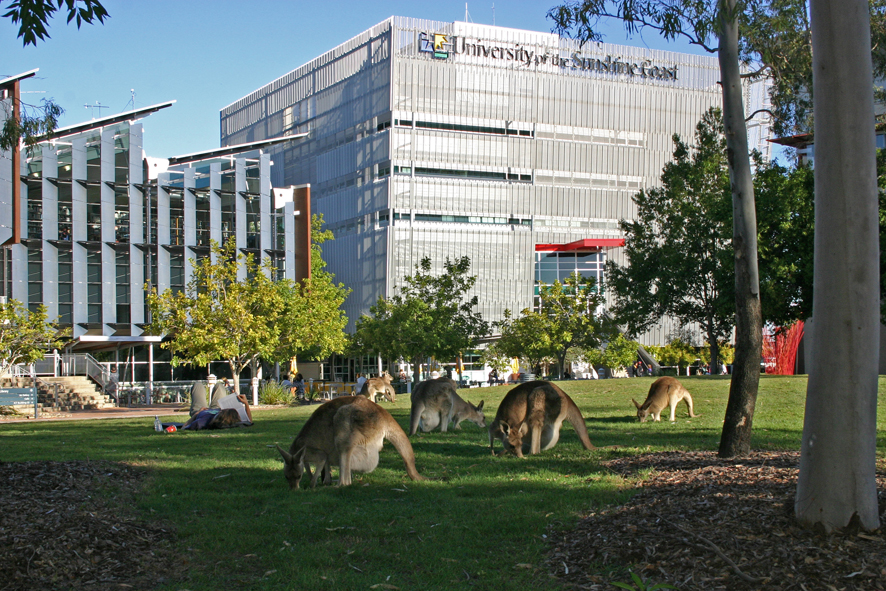 University of the sunshine coast
4 Campuses 
Fraser Coast, Gympie, Sippy Downs & Southbank 
2111 Staff
ADU 9-11 November 2016
V9.0 (Ptools 8.54) currently upgrading to v9.2 (Ptools 8.55)
ADU 9-11 November 2016
Sessional Worksheet
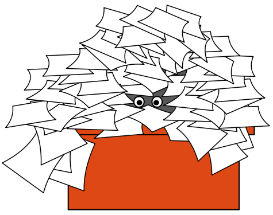 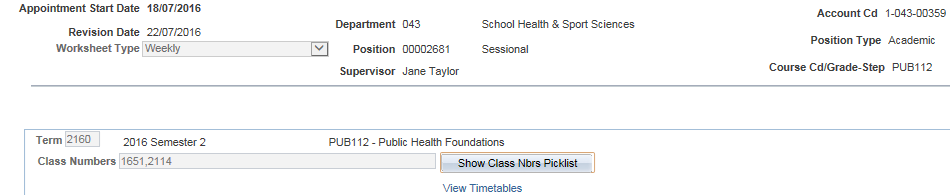 ADU 9-11 November 2016
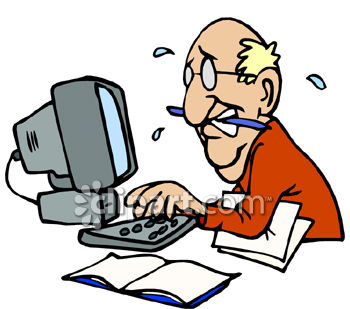 Manual Process
1959 Sessional and Casual Academic Appointments for 2015
Manual process – 
Sessional staff are unable to claim more hours than what has been approved on their worksheet
Many sessional staff have multiple jobs and lose track of their hours claimed
Sessional’s rely on payroll staff to conduct manual audits on hours already claimed
Payroll run queries on hours paid and compare this to the latest worksheet for variance in hours

Requested Timeline
 When a sessional calls/emails about their hours they are normally trying to enter a timesheet so the timeline requested is always a priority and immediate action is taken
 If a request is against all job records by this could take anywhere from 5 min to over half an hour for the more complicated jobs
ADU 9-11 November 2016
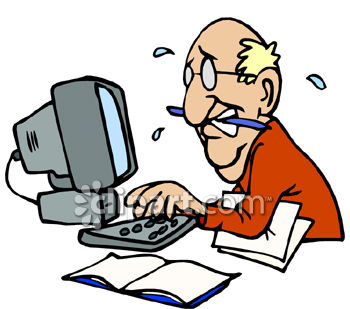 Manual Process
Manual processing 
This brings our work to a standstill as it is  priority to pay staff on time

Solution
Approx 120 hours to build and test
ADU 9-11 November 2016
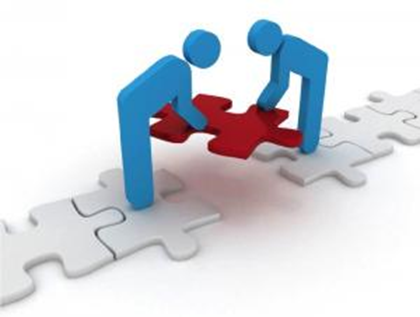 Automated Process – Timesheet Reconciliation
Automated Process
Online Timesheet reconciliation report was created and implemented into PeopleSoft including into Self Service 
Report is assembled with information for the sessional
Graphs of hours claimed against hours approved for payment
Approved Appointment Totals
Timesheets Claimed in more detail
Report has the ability to download data to excel
Each column can be sorted 
Latest worksheet is accessible from this report
Reconciliation 
Immediate
ADU 9-11 November 2016
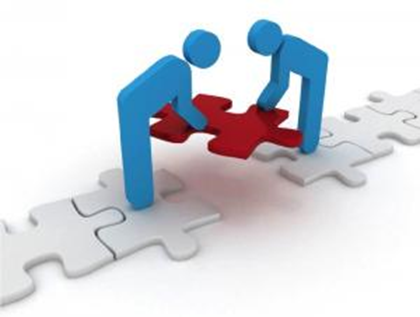 Timesheet Report graph
ADU 9-11 November 2016
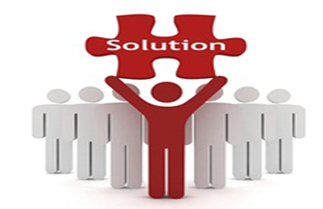 Worksheet view from graph
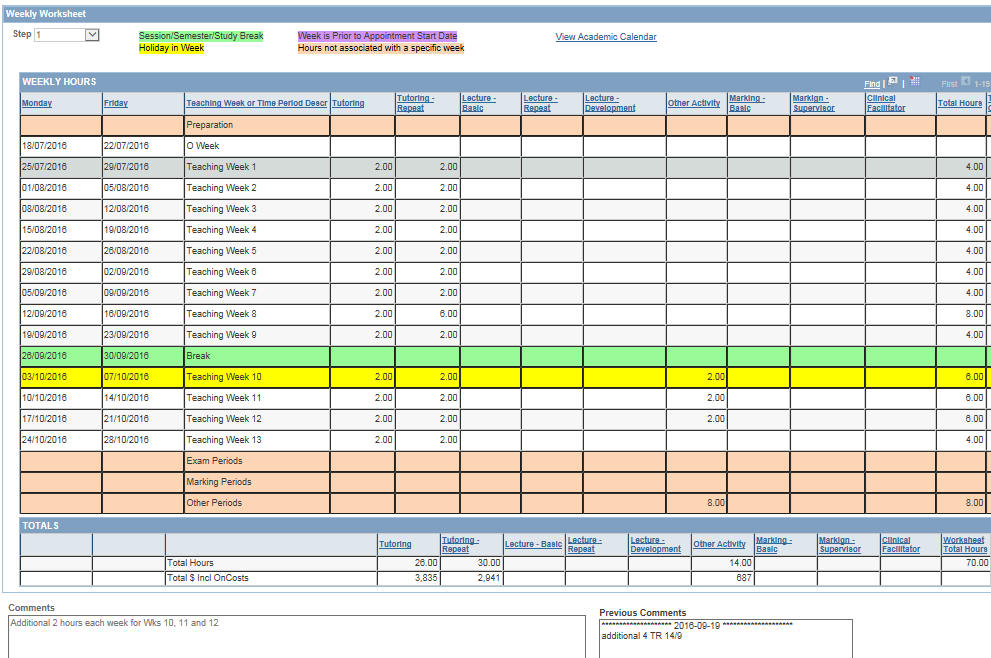 ADU 9-11 November 2016
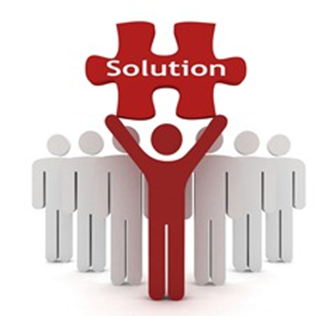 Approved appointment totals
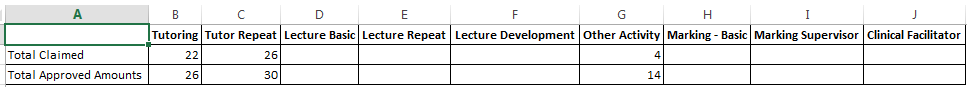 ADU 9-11 November 2016
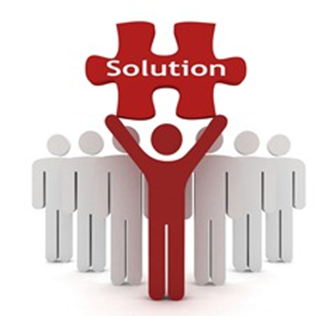 Timesheet Claimed Details
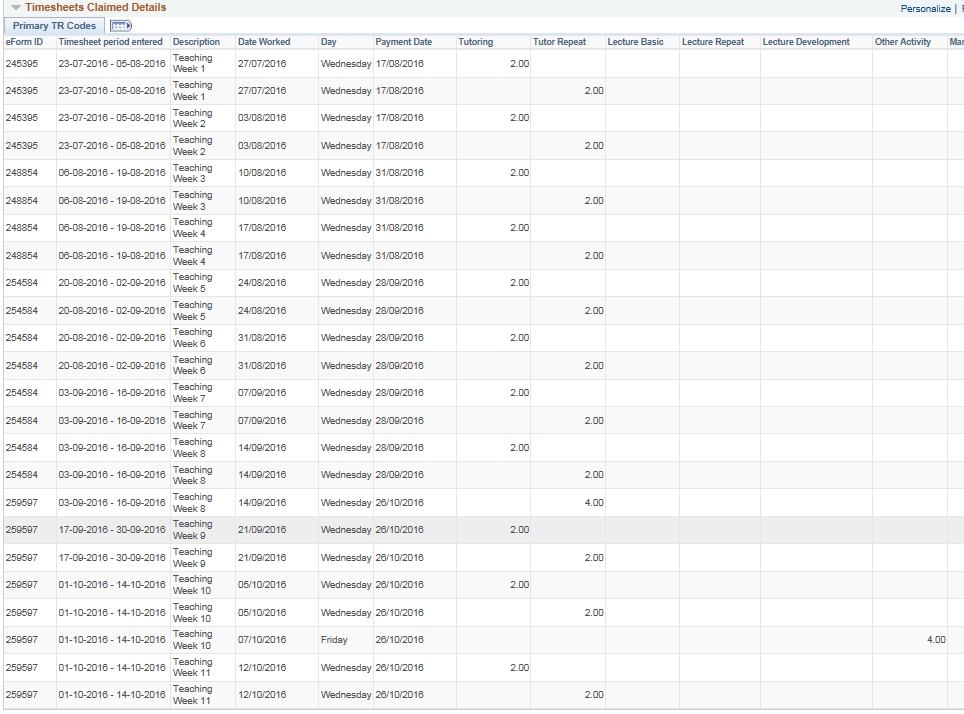 ADU 9-11 November 2016
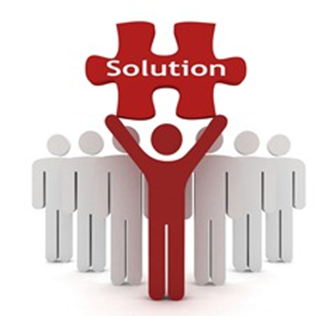 download to excel
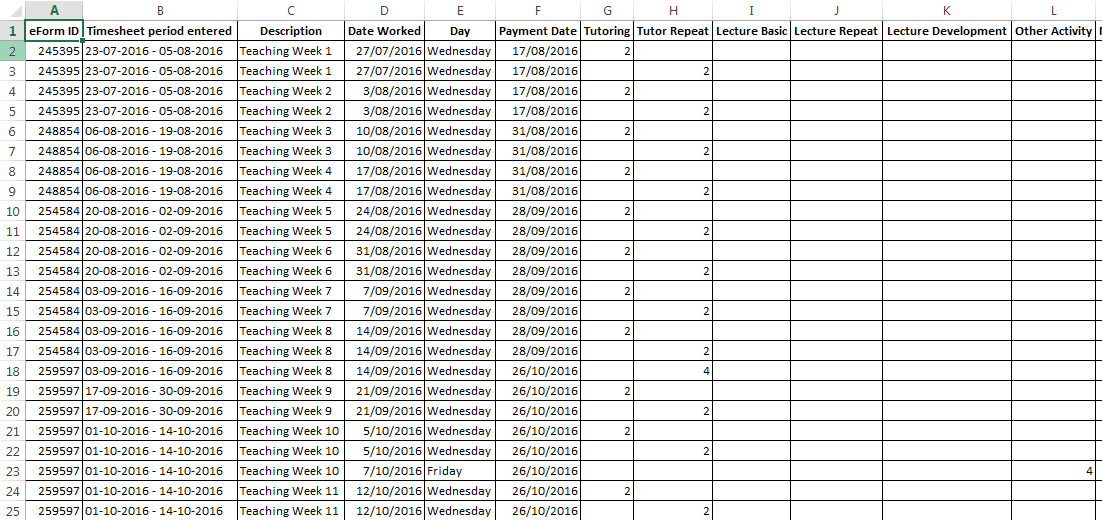 ADU 9-11 November 2016
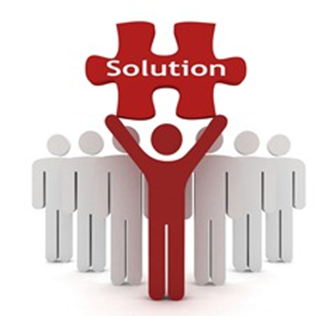 Sorting columns
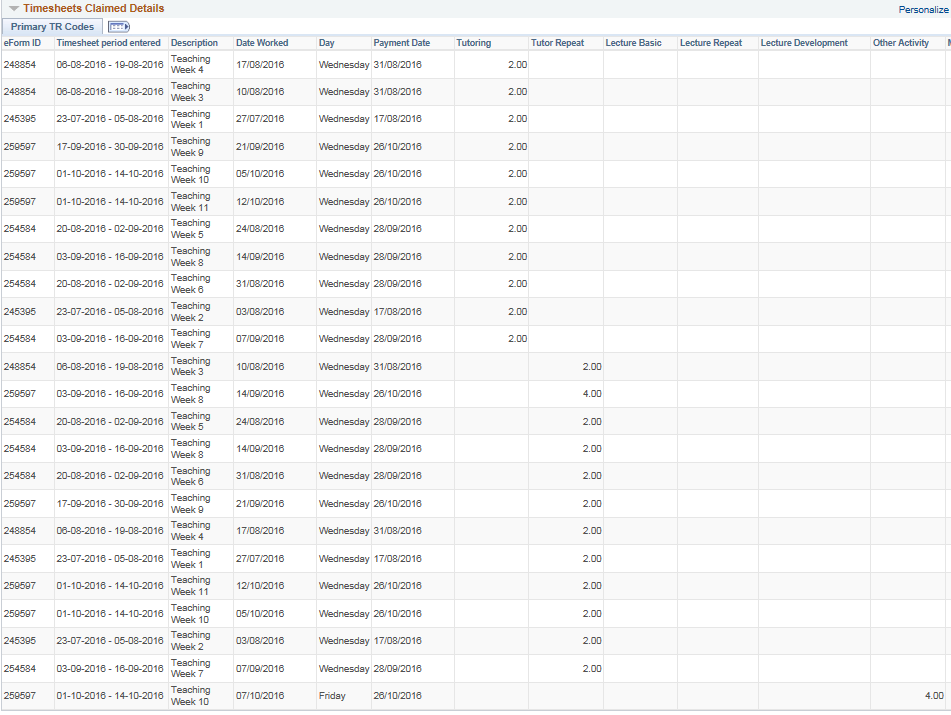 ADU 9-11 November 2016
SUMMARY
Reduction in phone and email enquiries
Timesheets submitted in a more timely manner
Sessional staff can access Reconciliation any day, any time as available via Self Service
Less enquiries for the Faculty/School Admin
Happy Payroll & Faculty Admin staff and Happy customers
ADU 9-11 November 2016
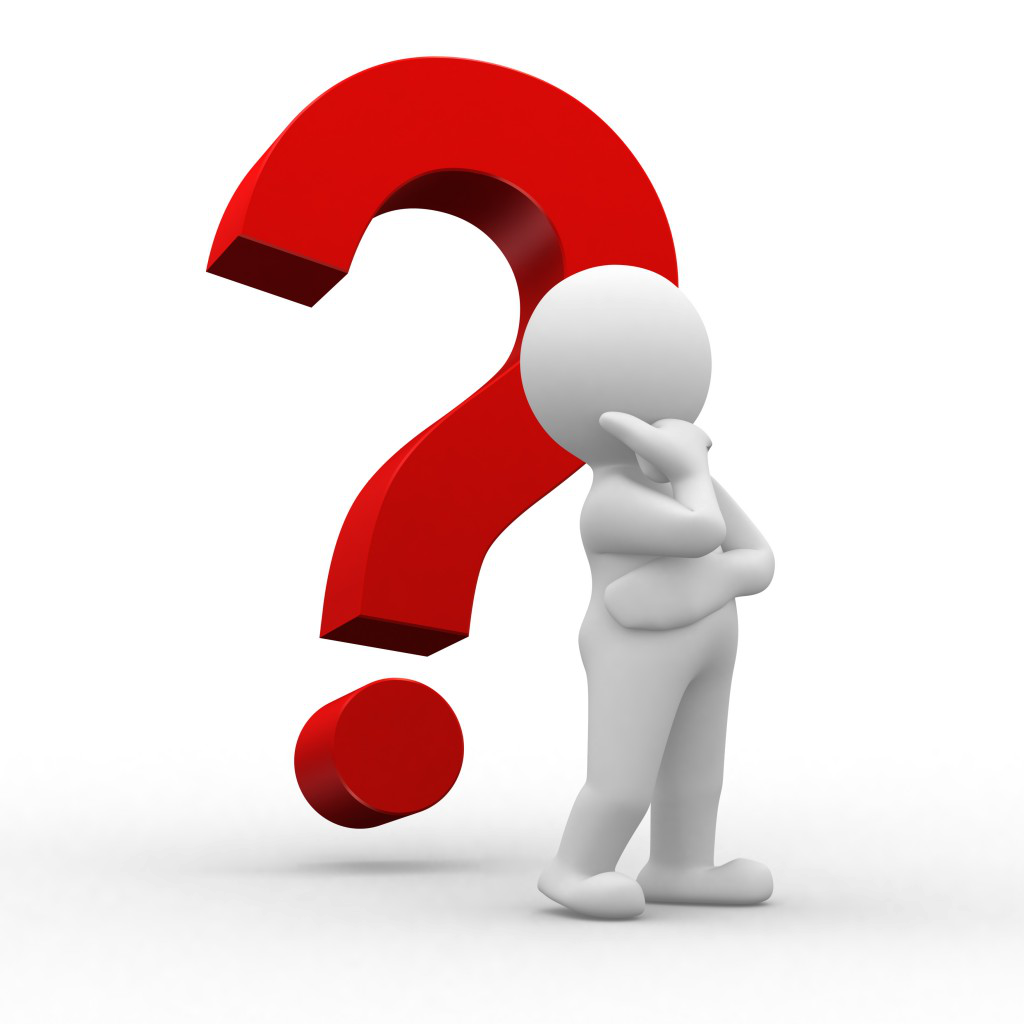 ANY QUESTIONS
ADU 9-11 November 2016
presenters
Kellie McVey
Karen Dixon
HR Officer
University of the Sunshine Coast
kmcvey@usc.edu.au
HR Consultant (Remuneration & Systems)
University of the Sunshine Coast
kdixon@usc.edu.au
all Alliance presentations will be available for download from the Conference Site
ADU 9-11 November 2016
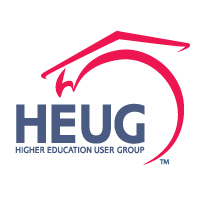 THANK YOU!
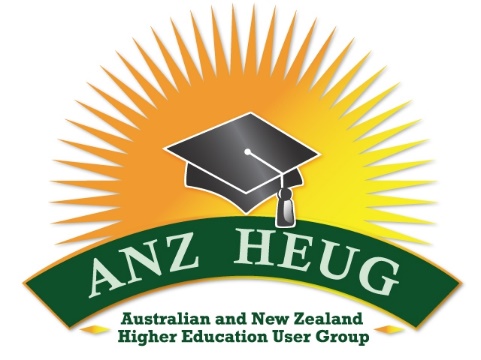 ADU 9-11 November 2016